PENGELOLAAN KEUANGAN DIGITAL
BY: CHUSNUL MAULIDINA HIDAYAT, S.M., M.M
DEFINISI PENGELOLAAN KEUANGAN DIGITAL
TUJUAN PENGELOLAAN KEUANGAN DIGITAL
Topik 
Bahasan
MANFAAT PENGELOLAAN KEUANGAN DIGITAL
PENERAPAN PENGELOLAAN KEUANGAN DIGITAL
PENGELOLAAN KEUANGAN DIGITAL
Tradisional
Aktivitas yang berkaitan dengan pendanaan di dalam sebuah kegiatan bisnis, mulai dari merekap sebuah transaksi hingga membuat sebuah laporan keuangan.
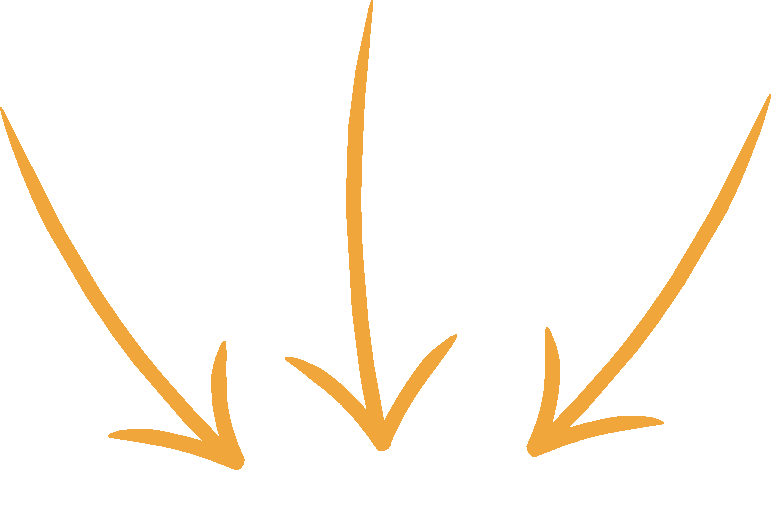 Digital
TUJUAN PENGELOLAAN
KEUANGAN DIGITAL
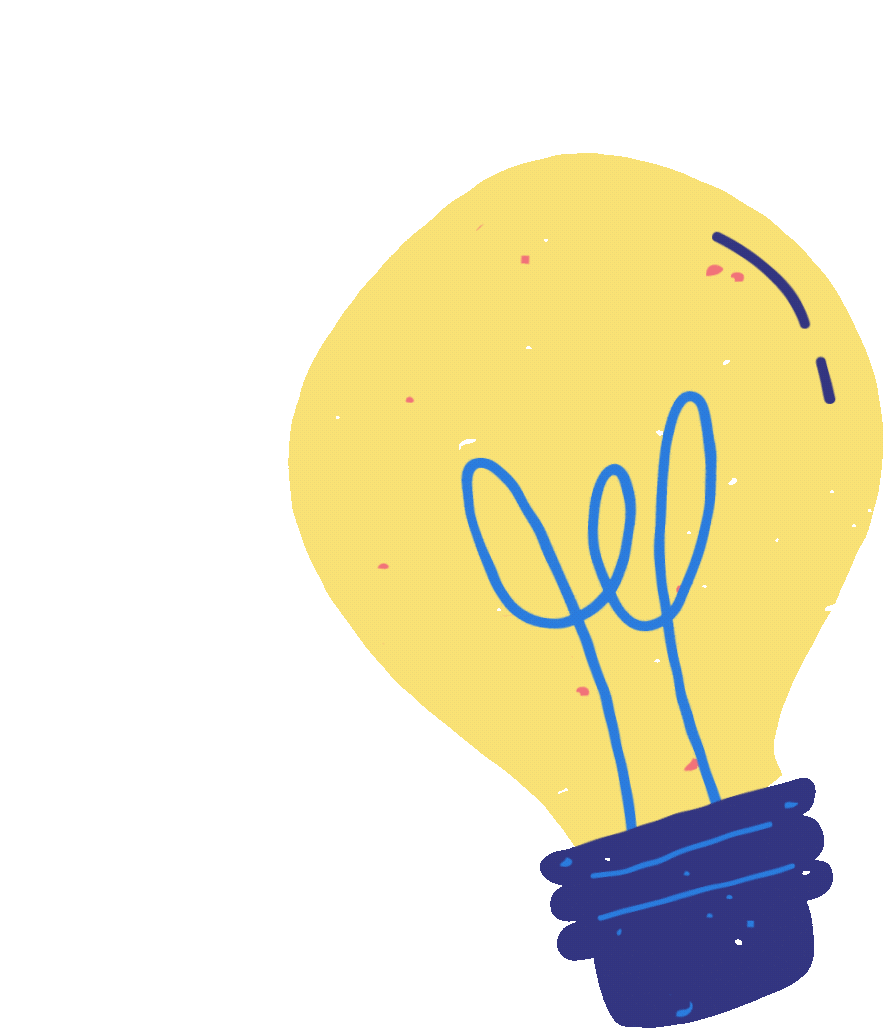 Akuntabel
Membantu dalam membuat keputusan (keuangan)
Mudah di pahami
Terintegrasi
Transparansi
Merencanakan struktur modal
RUANG LINGKUP
PENGELOLAAN KEUANGAN
PERENCANAAN
PENGARAHAN
PEMANTAUAN
PENGORGANISASIAN
PENGENDALIAN SUMBER DAYA KEUANGAN
PROSES
PENGELOLAAN KEUANGAN
Perencanaan
Merupakan kegiatan menetapkan tujuan organisasi dan memilih cara yang terbaik untuk mencapai tujuan tersebut. (Anggaran produksi, penjualan, modal, laba)
Pencatatan
Merupakan kegiatan transaksi keuangan yang telah terjadi, penulisannya secara kronologis dan sistematis.
Pelaporan
Pelaporan merupakan langkah selanjutnya setelah memposting ke buku besar dan buku besar pembantu.
Pengendalian
Pengendalian merupakan proses mengukur dan mengevaluasi kinerja aktual dari setiap bagian organisasi
MENGAPA PENGELOLAAN KEUANGAN DIGITAL PENTING PADA KEGIATAN BISNIS ???
SEMUA KEGIATAN BISNIS MEMILIKI TUJUAN YANG SAMA. YAITU KELANGSUNGAN BISNIS YANG BERKELANJUTAN DAN BERKESINAMBUNGAN
Penerapan Pengelolaan Keuangan Digital
SILAHKAN MEMBUAT KELOMPOK TERDIRI DARI 5-6 ORANG DAN MENCARI UMKM YANG MENGGUNAKAN PENGELOLAAN KEUANGAN DIGITAL DAN UMKM YANG MENGGUNAKAN PENGELOLAAN KEUANGAN SECARA KONVENSIONAL. SILAHKAN SAUDARA ANALISIS DALAM SEBUAH PAPER